National to global: How do national ecosystem assessments fit within the global context?
National Ecosystem Assessment Initiative Global Workshop 2023
27 November 2023
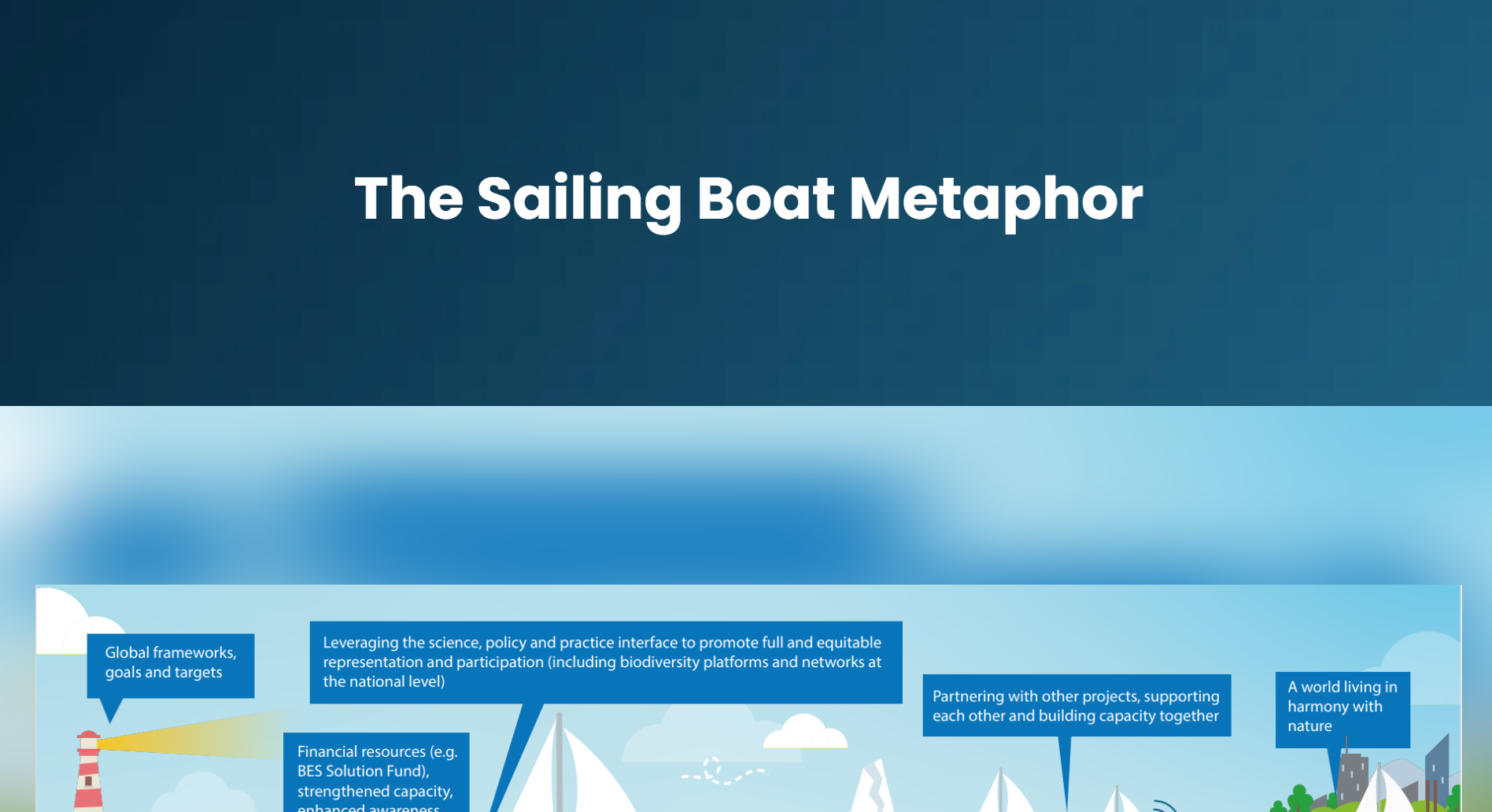 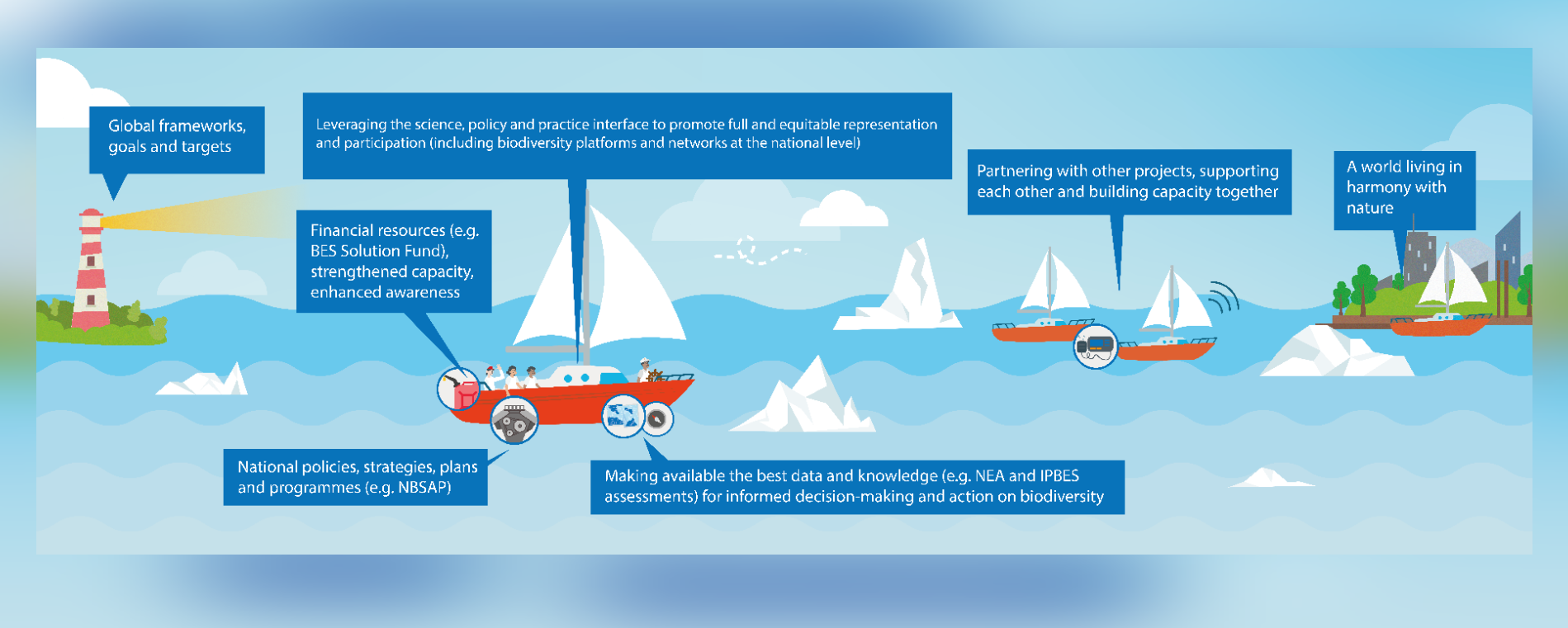 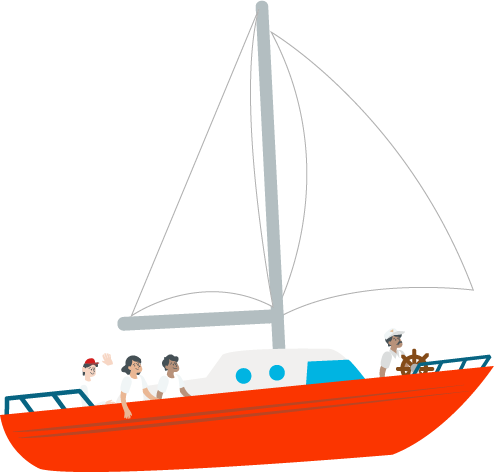 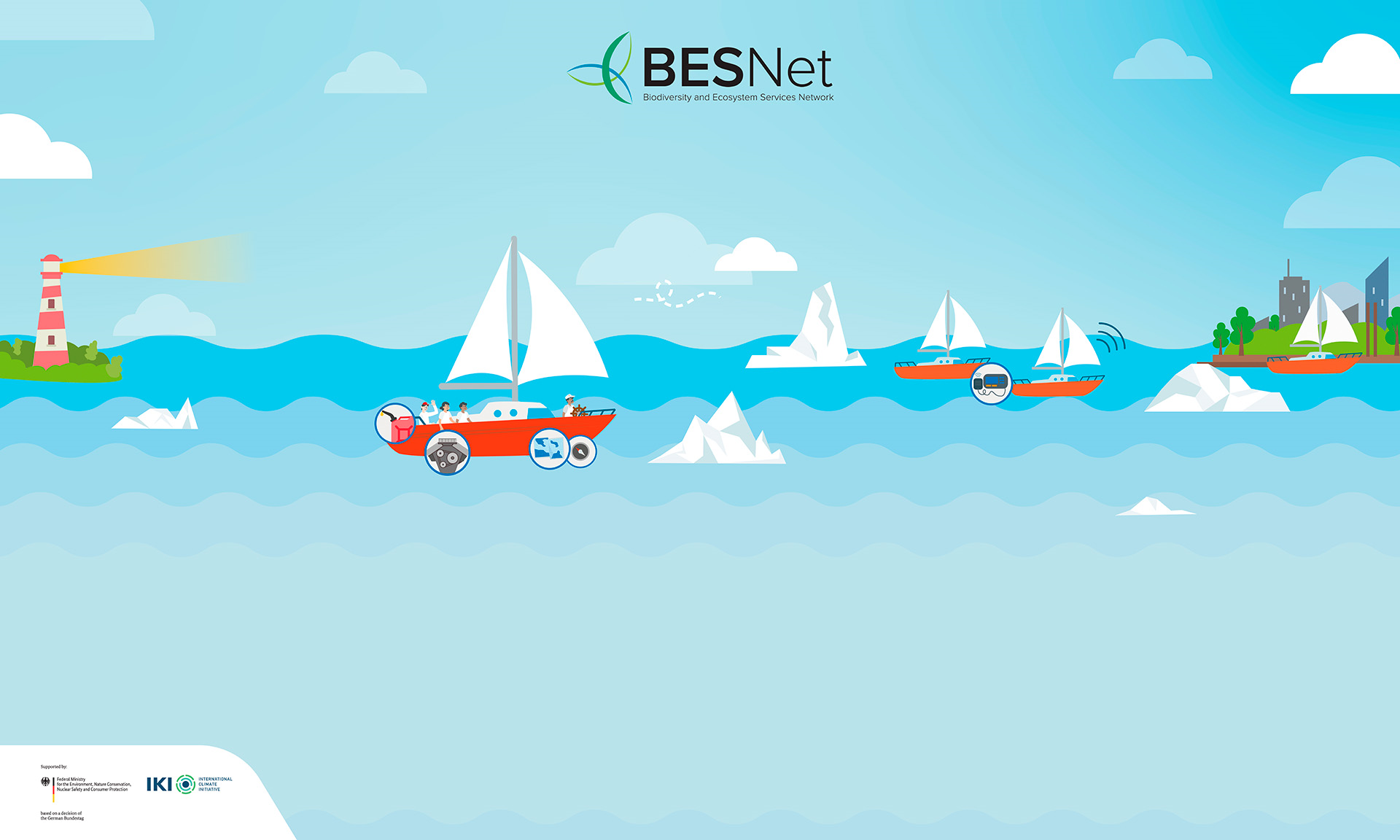 NEA as an integral part of the sailing expedition
Policy-science nexus building
Networking & partnership
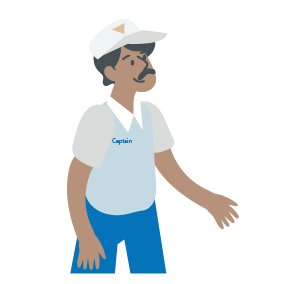 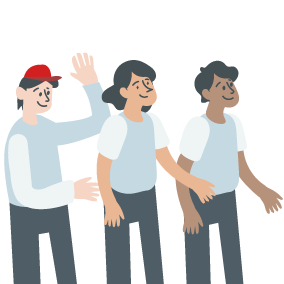 Knowledge/evidence base
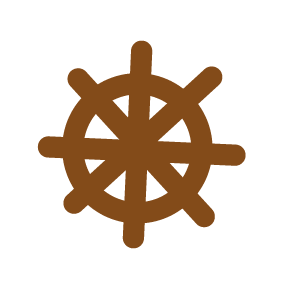 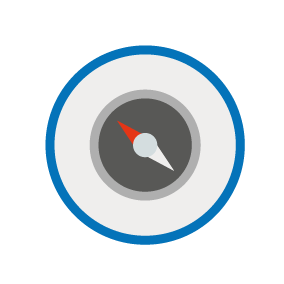 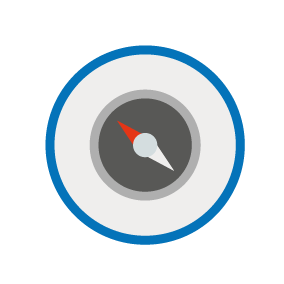 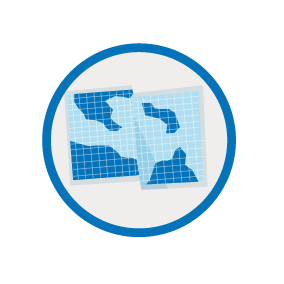 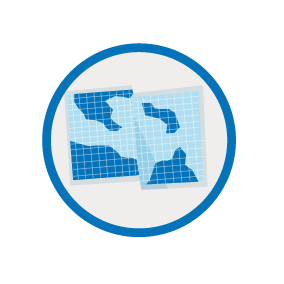 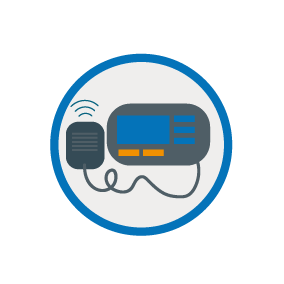 Transboundary coordination and communication
Informing policy
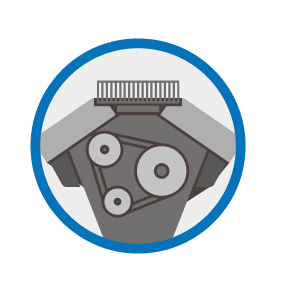 Engagement with global process
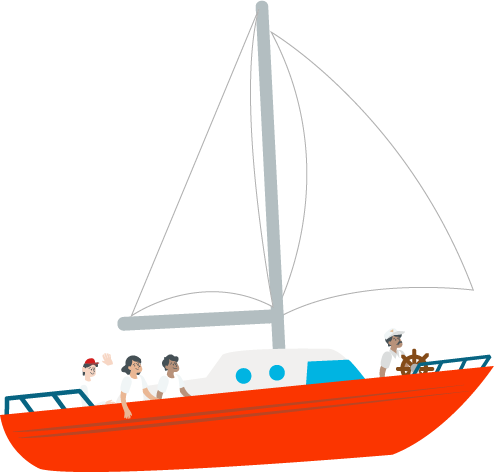 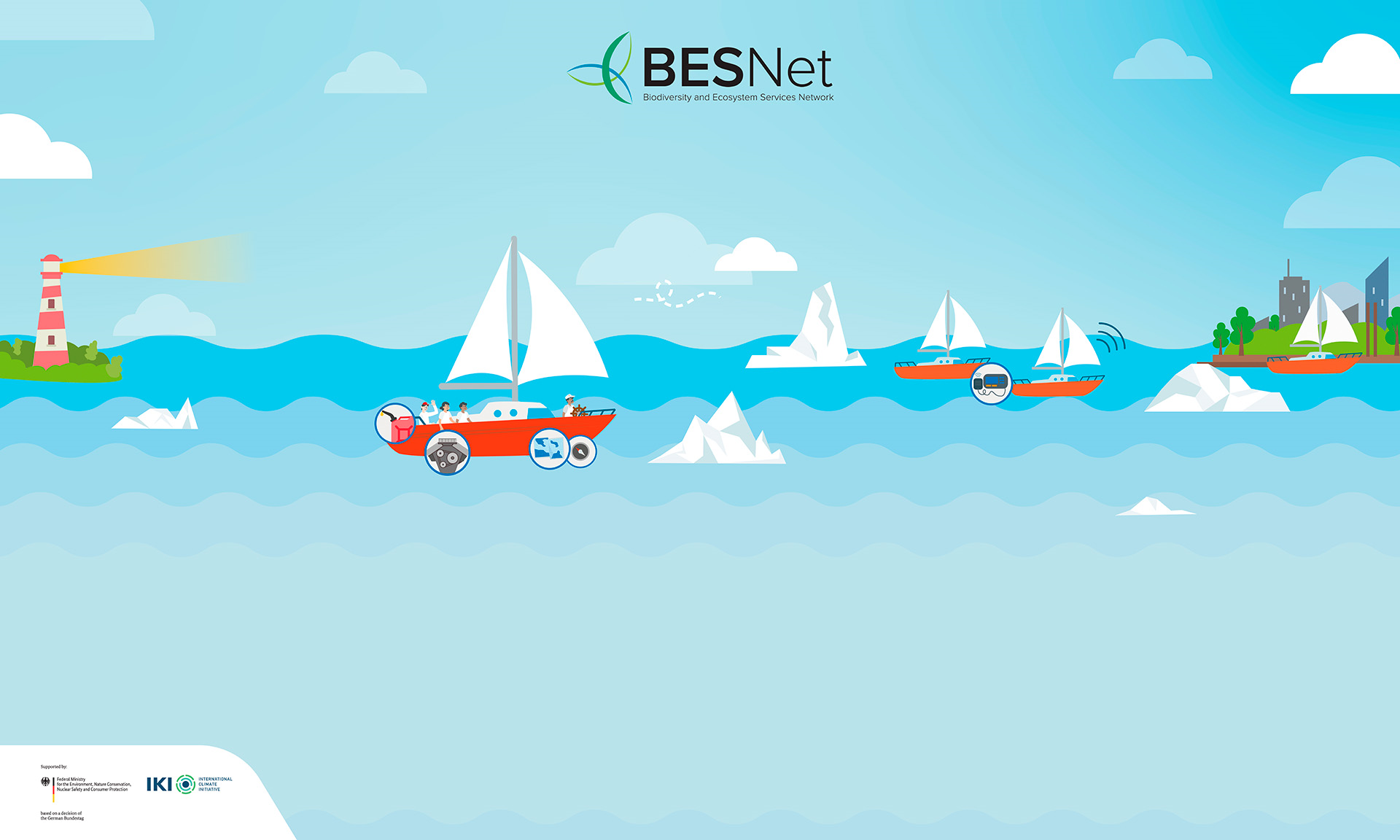 NEA in a nonstationary sailing boat
Tue
Thu
A broad range of knowledge & stakeholders
Sustainability of institutional mechanism
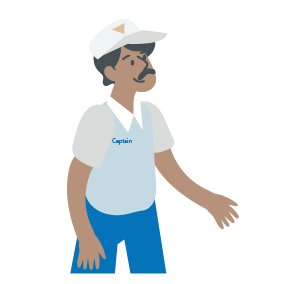 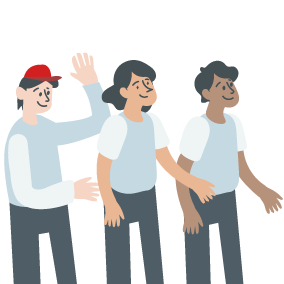 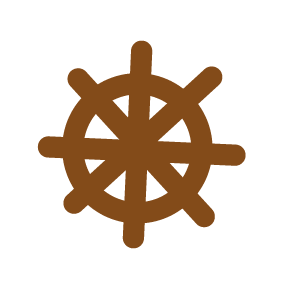 Wed
Fri
Mon
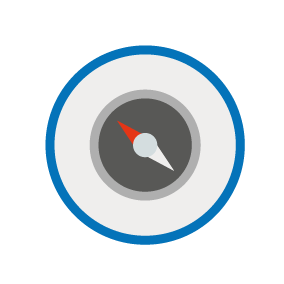 Changing policy priorities
From knowledge co-production to co-implementation
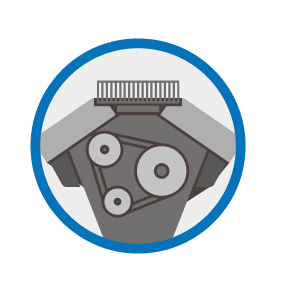 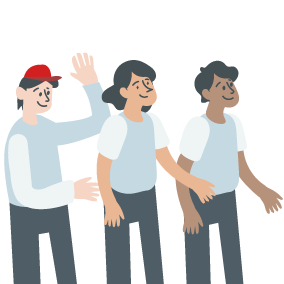 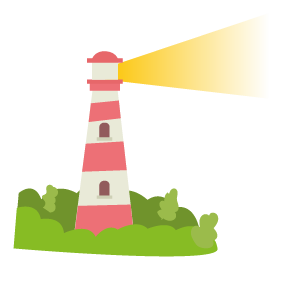 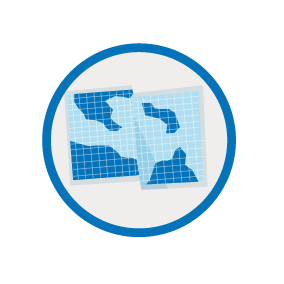 Thu
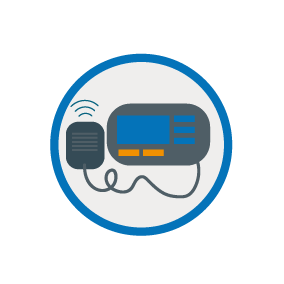 Evolving knowledge & new assessments
Maintenance of the community of practice
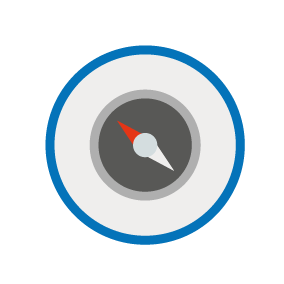 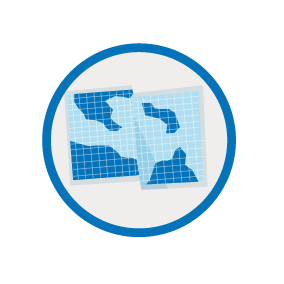 NEA
Thu
Resource requirements
Emerging challenges & barriers
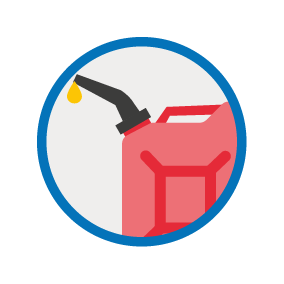 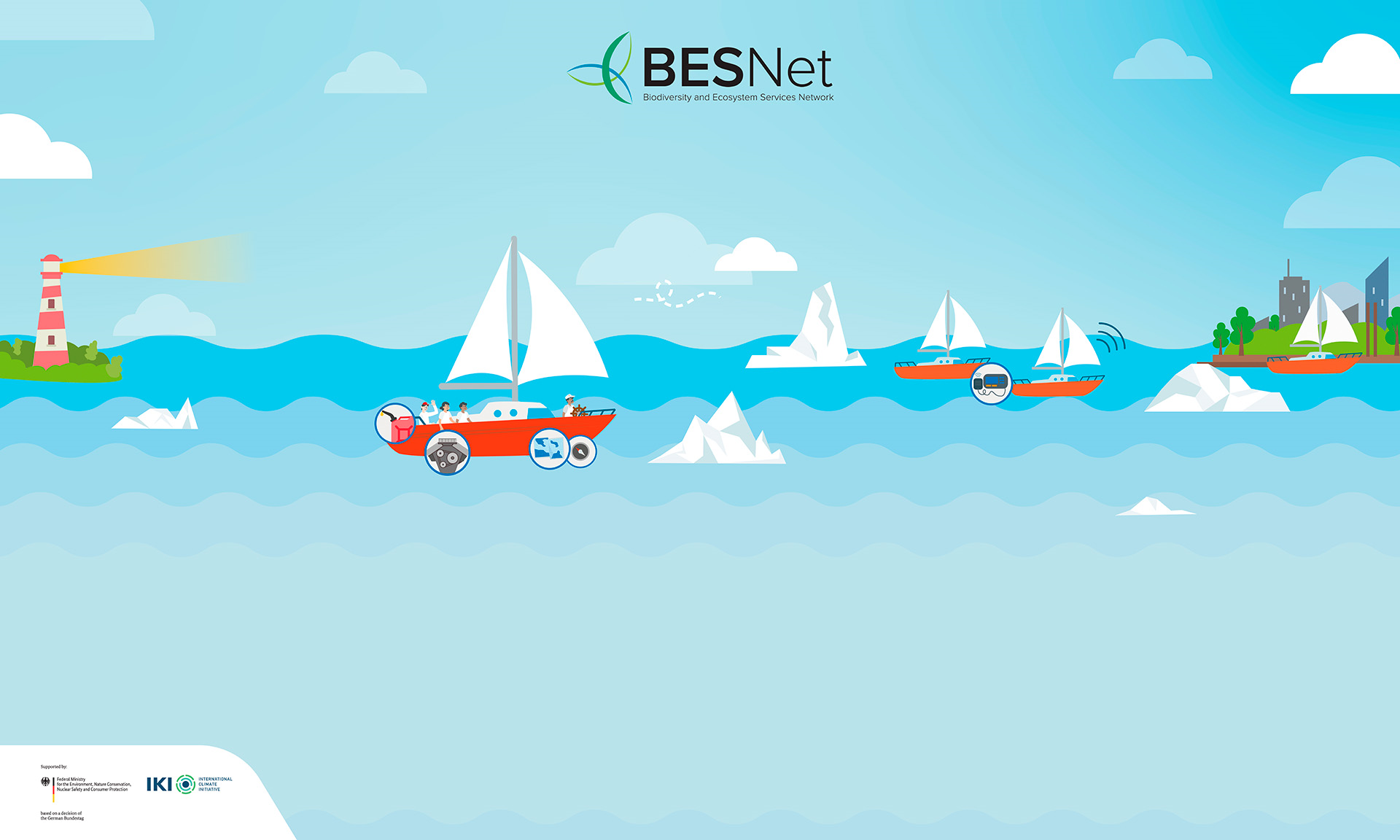 Fri
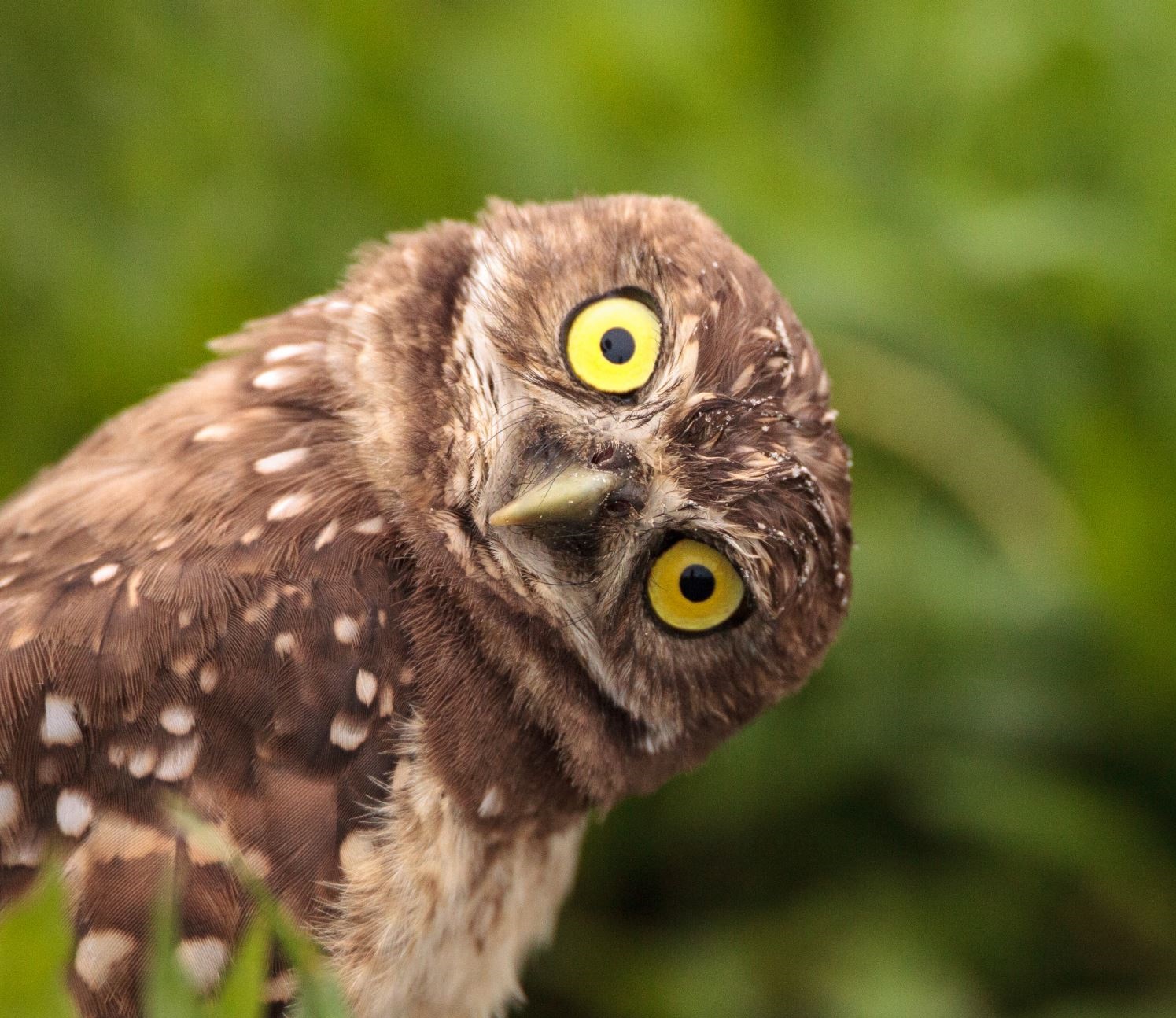 Questions or comments for the presenter?